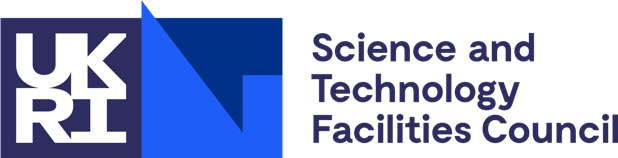 Soapbox
Jens Jensen, 
UKRI-STFC Rutherford Appleton Laboratory
EUGridPMA Chief Soapboxing Officer

EU GridPMA not in Garching, 15 May 2020
Traditional PMA format
Lengthy arguing over text in documents
Long tail contributions
Email (as in all meetings)
Trustbuilding

Note that remoteing affects the first and the fourth, mostly
POLICY
TECH
Traditional
PMA
territory
OPS
Traditional
OGF CAOPS
territory
Traditional CAOPS format
Everybody presents stuff
Whatever they like
Random passers-by would stop by and check email listen
Some CA would present innovative work which violates IGTF policy
… in production, of course
Followed by a request to change the policy
Projects+infra
TODAY...
Communities
WISE
FIM4R
AEGIS
EnCo
EOSC
POLICY
TECH
AARC policy
OPS
IGTF
TNC
CERT CSIRT
appint
REFEDS
GEANT
NRENs
Projects
Communities
POLICY
TECH
OPS
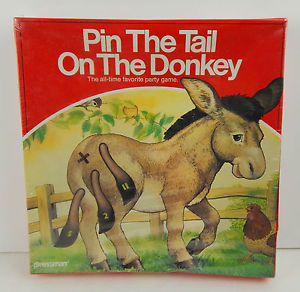 EUGridPMA security policy operations community infrastructure management
Preponderance of projects/infra activities - reflects funding
Ensure that all areas are covered?
Ensure that all ellipses communicate with each other?
As appropriate?
Some repetition overlap in people across activities
Cross pollinate across activities
Make the most of people's expertise
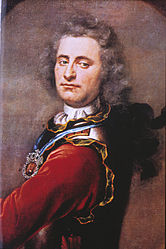 Confidentiality
Bigger circles (ellipses) => Confidentiality becomes harder
Everybody and his dog is on IGTF
CSIRTs and SVG require confidentiality
Example: the current "HPC incident"
Formal and informal channels of communication
Reputations?
Making "progress"?
Activities are scattered across committees, task forces, workshops, unconferences, project tasks
Too many meetings => loss of focus, no time to do any work
Too few meetings => nothing happens, as people prioritise other work

- the "warm and fuzzy feeling" may be stress from attending too many meetings, with only a fuzzy view of what belongs where
Looking for gaps?
Sharing software?
Doesn't happen
Or if it does, it's on github
Sharing best practices
Can be diluted with diluted focus
Or improved, with more feedback
Sensitive operational issues?
(compare incindent handling)
Operational area seems relatively unpopulated
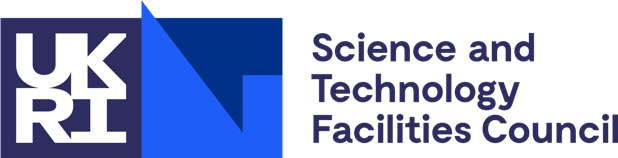 Thank you
Facebook: Science and Technology Facilities Council
Twitter:@STFC_matters
YouTube: Science and Technology Facilities Council